AMYLOID-β TARGETING DMTrole in aD pathology
GOAL: Target where amyloid β (Aβ) is the in the driver’s seat
investigational
Approved
Preclinical 
(Asymptomatic AD)
Alzheimer’s Dementia
Mild, Moderate, Severe
Mild Cognitive Impairment (MCI)
Amyloid DMT
Aβ involvement
TAU involvement
ARIA-H
ARIA-E
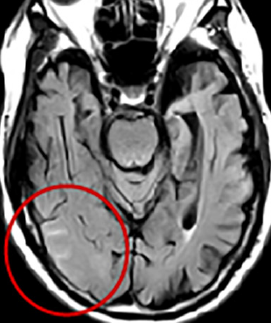 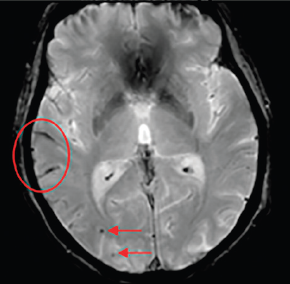 MRI changes suggestive of MICROHEMORRHAGES AND HEMOSIDEROSIS
MRI changes suggestive of VASOGENIC EDEMA OR SULCAL EFFUSION
PERCENT WITH ARIA-E AT HIGHEST DOSE
Number of APOE ε4 alleles
>4 baseline microhemorrhages 
Older age
Cerebrovascular disease
TIMING OF ARIA
Likelihood of ARIA
Most ARIA events occur 
in the early phases of Aβ targeted therapies
Exposure to DMT
Time